Monthly Office Hours
April 10, 2024
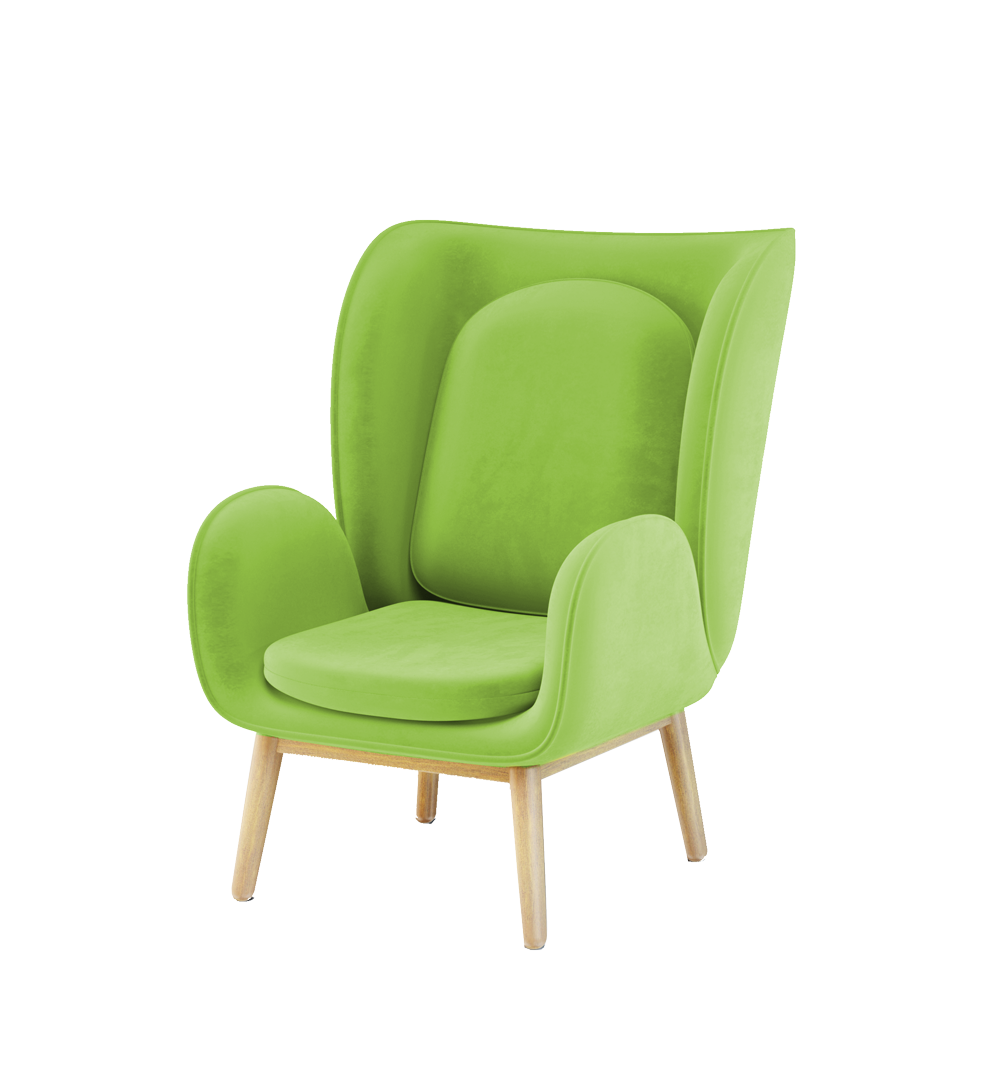 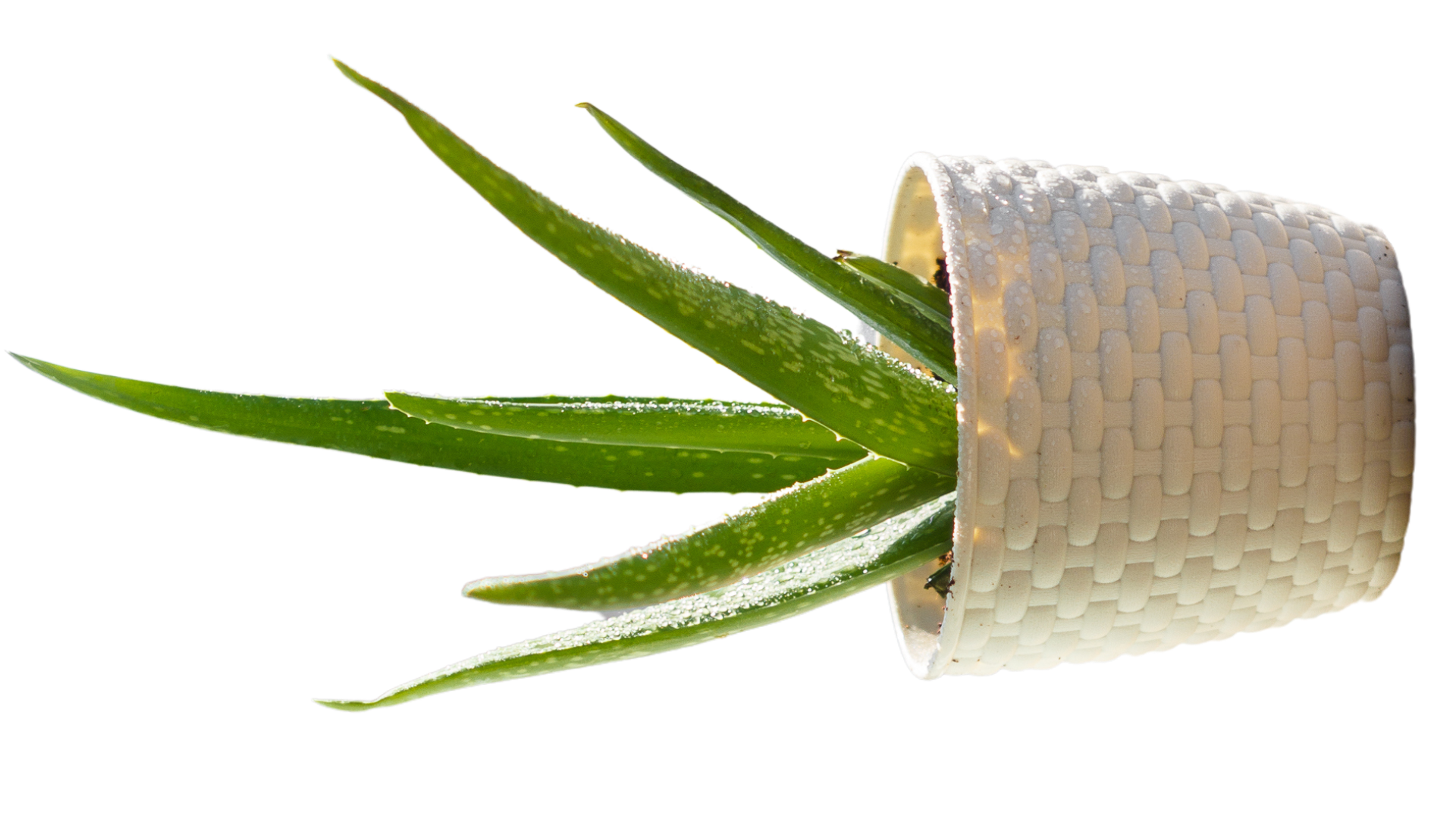 Account Restrictions at Schwab
Going forward, XYPN Invest will suspend all billing for accounts with address restrictions until resolved. Post-dated collections will only be run for the current or prior calendar quarter, and any collections for periods prior to that will be abandoned. Schwab will reject any fees that are submitted for restricted accounts. 
For true address errors, Schwab requires a change of address form from the client.
In the case of false returns from the post office:
On the first occurrence, Schwab will accept a verbal request from an authorized agent of your firm or ours.
On additional occurrences, Schwab will require a live/verbal request from the client.
We encourage you to help clients set up e-Delivery for all Schwab documents to limit the opportunity for address restrictions.
IRA Contribution Deadline
The March 29th deadline has now passed.
Requests between now and Monday are not guaranteed.
Please file extensions for those contributions where you have the option.
Important Dates
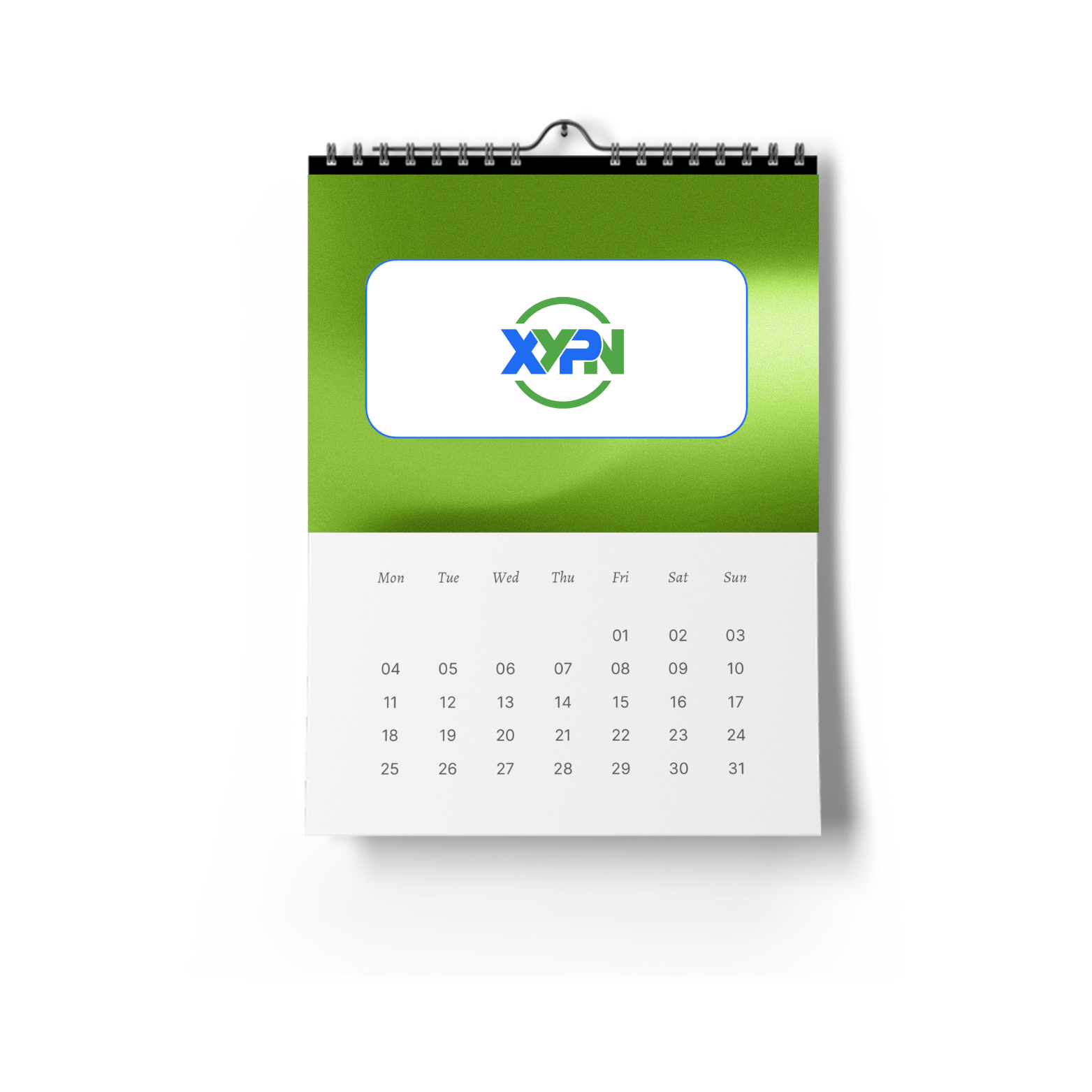 Quarterly Market WebinarNOW ELIGIBLE FOR CFP CE for live attendees!
Tuesday - April 16, 2024
9am Pacific / 12pm Eastern
1
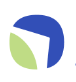 Congrats to Nate Baim
Highest % change in AUM for March 2024
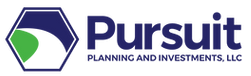 Questions?
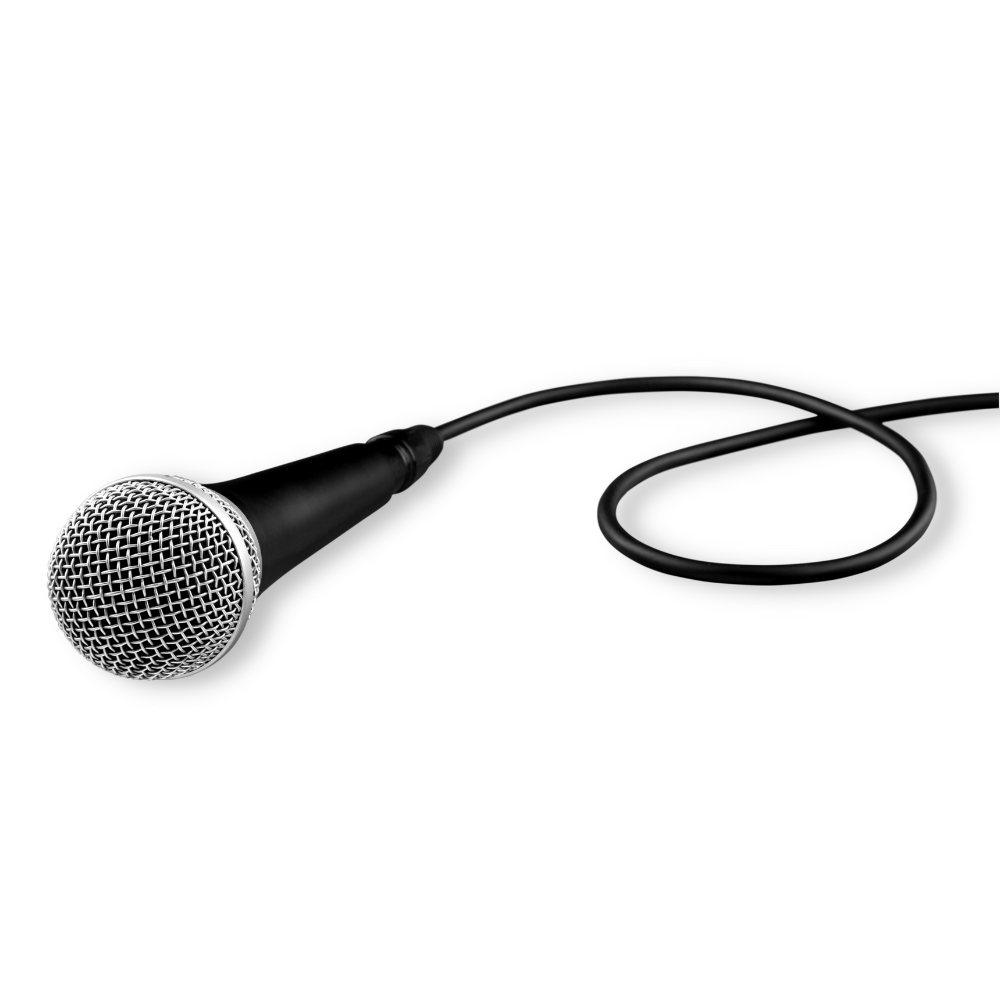 Disclosures
This information is not intended to be used as the primary basis for investment decisions, nor should it be construed as advice designed to meet the particular needs of an individual investor. Investing in mutual funds, ETFs, and other equity and debt securities involves risk, including loss of principal. An investor should consider a portfolio’s investment objectives, risks, and expenses carefully before investing. Please read any applicable funds’ prospectus carefully before investing. Investors cannot invest directly in an index. Indexes are unmanaged and reflect reinvested dividends and/or distributions, but do not reflect sales charges, commissions, expenses or taxes.
XYPN Invest constructs and manages investment models (“Model Portfolios”) through a technology solution. The Model Portfolios can be used by independent registered investment advisers (“RIAs”) that are members of XYPN, but not affiliated with the XYPN Invest. XYPN Invest manages its Model Portfolios on a discretionary basis primarily by allocating assets among various mutual funds and exchange-traded funds (“ETFs”). XYPN Invest may also allocate assets in individual debt and equity securities. While XYPN Invest will select mutual funds and ETFs for the Model Portfolios, provide guidance and information about the Model Portfolios to RIAs, RIAs are responsible for choosing the specific model and allocation for each of their Clients.